Exploring I GCSE Educational  Opportunities in Belgaum: A
Comprehensive Overview
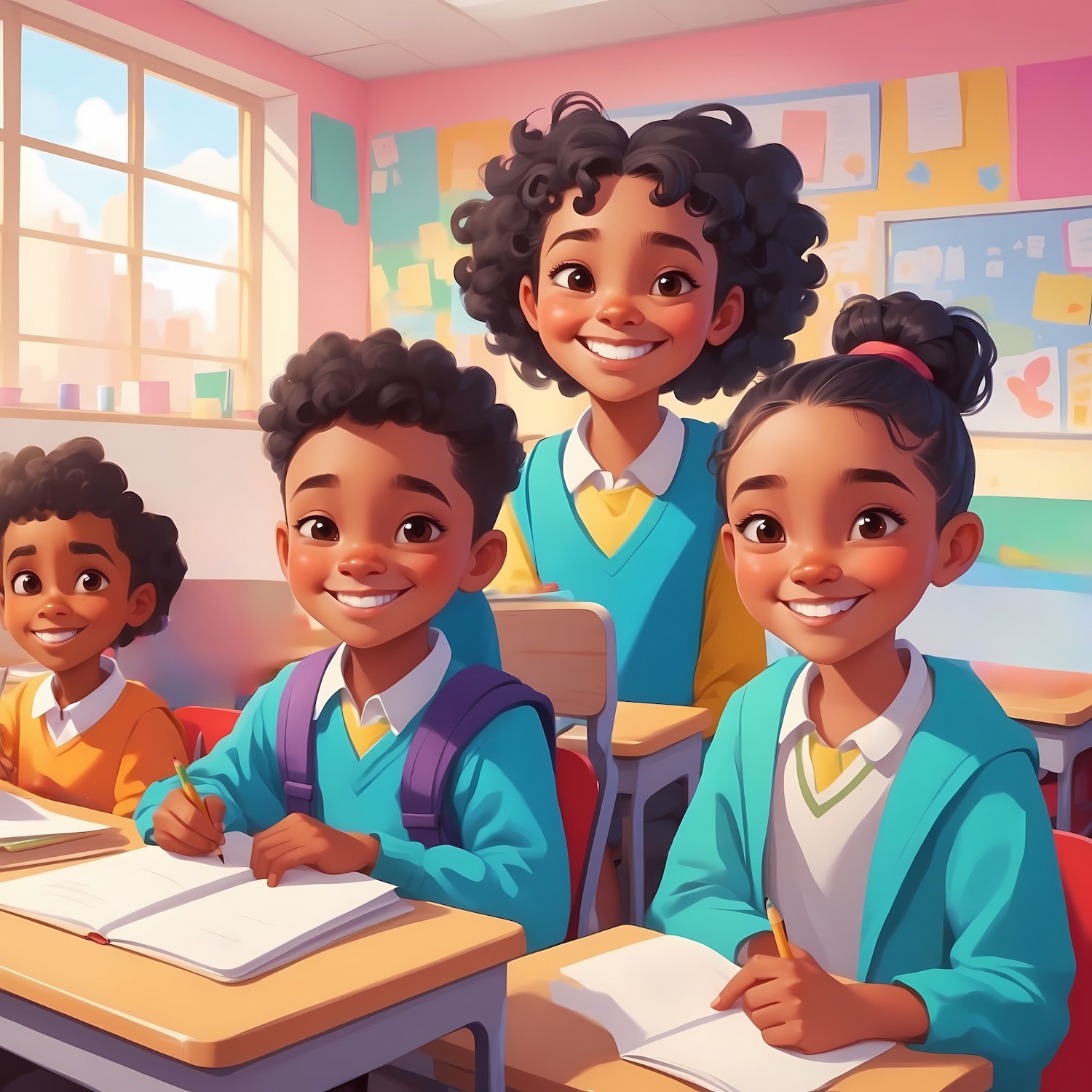 I  ntroduction to I  GCSE
The International General Certiﬁcate of Secondary  Education (IGCSE) is a globally recognized  qualiﬁcation. This presentation explores the  educational opportunities available in Belgaum,  highlighting its advantages, institutions, and the  overall impact on students' academic journeys.
Benefits of I GCSE
The IGCSE curriculum offers several advantages, including a global recognition and a diverse  range of subjects. It promotes critical thinking, encourages independent learning, and prepares  students for higher education or vocational training in various ﬁelds.
I  GCSE I  nstitutions in Belgaum
Belgaum hosts several reputable institutions offering IGCSE programs. These schools provide  a conducive environment for learning, qualiﬁed educators, and comprehensive support  systems to help students excel in their academic pursuits.
Curriculum  Overview
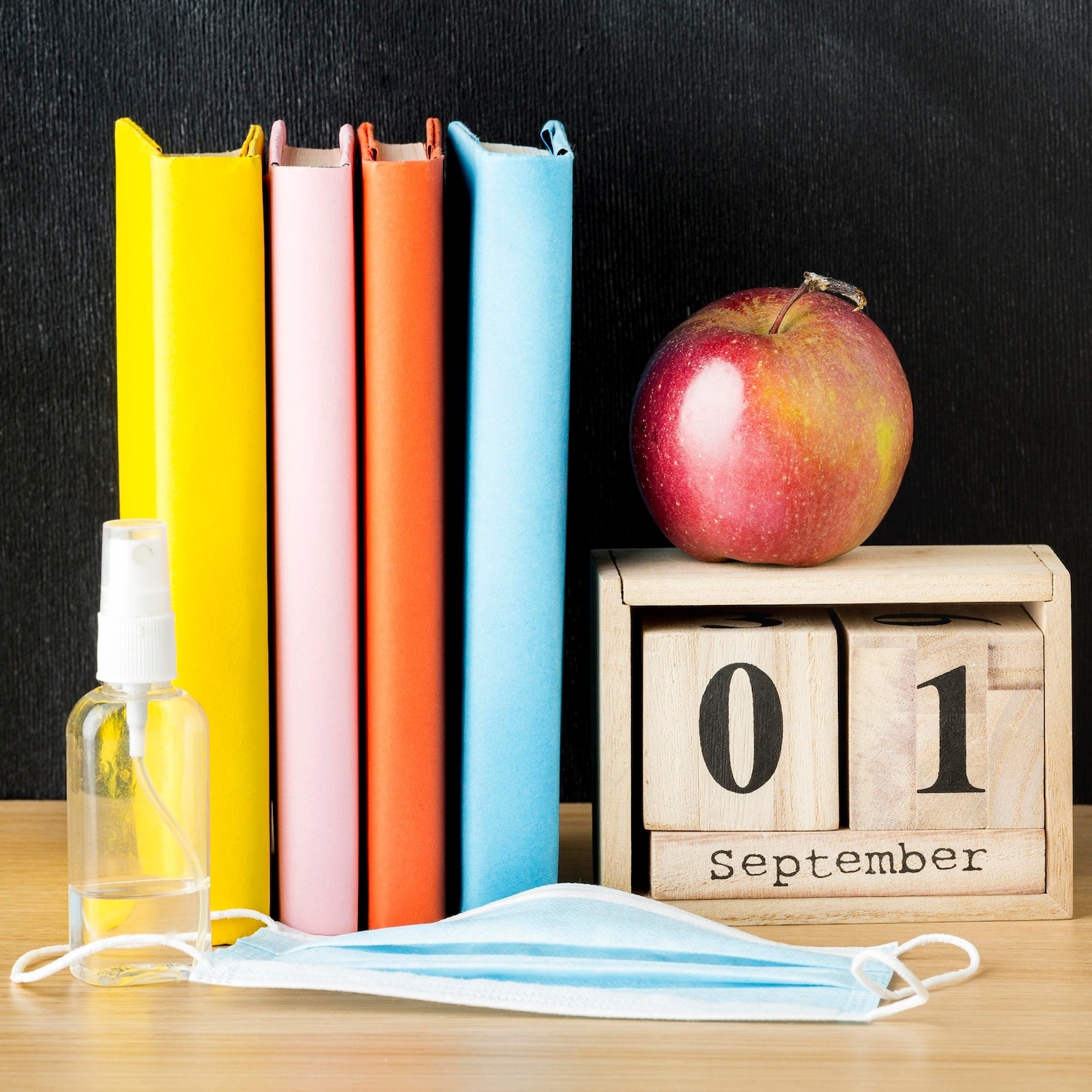 The IGCSE curriculum encompasses a wide array of  subjects, including sciences, mathematics, and  humanities. This ﬂexibility allows students to tailor  their studies according to their interests and career  aspirations, fostering a well-rounded education.
Career Opportunities
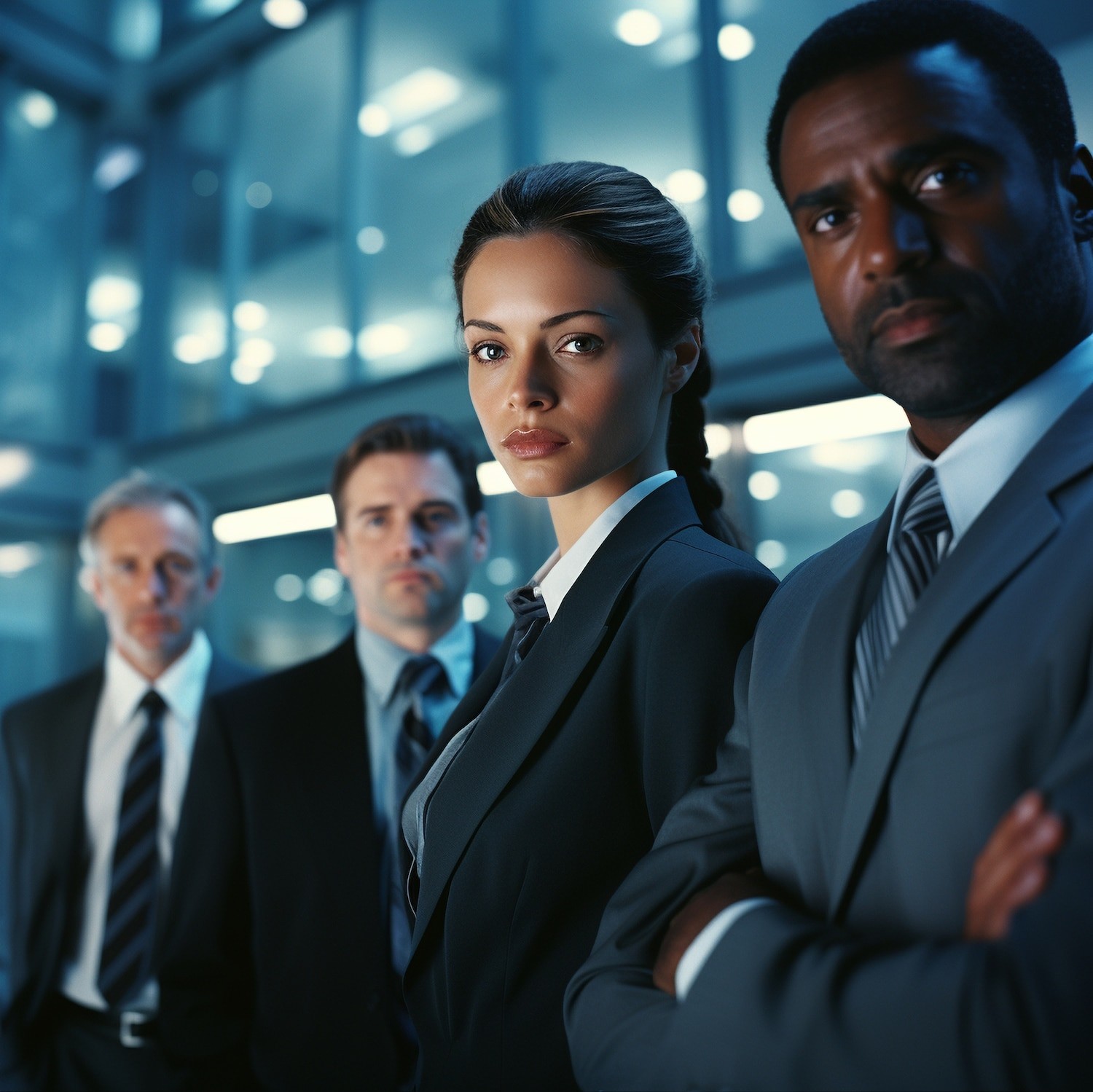 Completing the IGCSE opens doors to numerous  career opportunities. Graduates are better prepared  for higher education and can pursue careers in  diverse ﬁelds such as engineering, medicine,  business, and the arts, enhancing their employability.
Conclusion
In summary, the IGCSE educational opportunities in Belgaum provide students with a strong  foundation for future success. With its recognized curriculum and supportive institutions,  students can achieve their academic and career goals effectively.
Thanks!